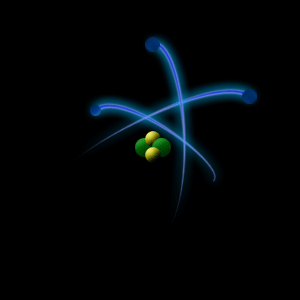 Относительные молекулярные массы
некоторых веществ
Кавлакан Лариса Евгеньевна- учитель
БОУ «Средняя общеобразовательная    школа №142»
г.Омск
Использование шаблона с макросом Drag-and-Drop | Дидактор
2012
Карбонат кальция
Молекулярная 
формула
Структурная 
формула
CaCO3
Нахождение в природе
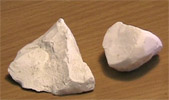 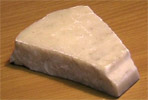 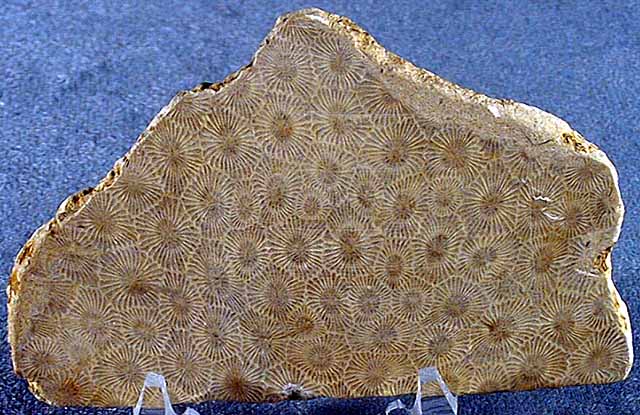 мел
мрамор
известняк
Карбонат кальция
Молекулярная 
формула
Структурная 
формула
CaCO3
40
40
40
40
40
40
32
32
32
32
32
32
31
31
31
31
31
31
28
28
28
28
28
28
27
27
27
27
27
27
27
24
24
24
24
24
16
16
16
16
16
16
16
16
16
16
14
14
14
14
14
14
12
12
12
12
12
12
7
7
7
7
7
ответ
1
1
1
1
1
1
1
1
Mr(CaCO3)= 40 +12 +16·3=100
Основный  Карбонат  меди
Молекулярная 
формула
Структурная 
формула
(CuOH)2CO3
Нахождение в природе
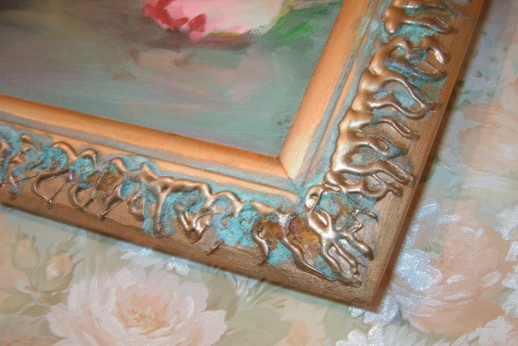 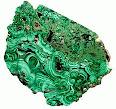 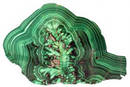 малахит
патина на меди
Основный  Карбонат  меди
Молекулярная 
формула
Структурная 
формула
(CuOH)2CO3
64
40
40
40
40
40
40
32
32
32
32
32
32
31
31
31
31
31
31
64
28
28
28
28
28
28
27
27
27
27
27
27
27
24
24
24
24
24
16
16
16
16
16
16
16
16
16
16
14
14
14
14
14
14
12
12
12
12
12
12
7
7
7
7
7
ответ
1
1
1
1
1
1
1
1
Mr((CuOH)2CO3)= (64+16+1) ·2 +12+16·3= 222
или так 
Mr((CuOH)2CO3)= 64·2+16 ·5 +1·2 +12= 222
Ортофосфат  железа (ii)
Молекулярная 
формула
Структурная 
формула
Fe3(PO4)2
Нахождение в природе
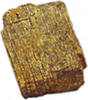 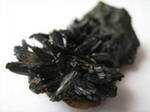 графтонит
вивианит
Ортофосфат  железа (ii)
Молекулярная 
формула
Структурная 
формула
Fe3(PO4)2
56
56
56
40
40
40
40
40
40
32
32
32
32
32
32
31
31
31
31
31
31
28
28
28
28
28
28
27
27
27
27
27
27
27
24
24
24
24
24
16
16
16
16
16
16
16
16
16
16
16
16
16
14
14
14
14
14
14
12
12
12
12
12
12
7
7
7
7
7
ответ
1
1
1
1
1
1
1
1
Mr(Fe3(PO4)2)= 56·3+(31+16·4) ·2 =358
или так
Mr(Fe3(PO4)2)= 56·3+31·2+16·8   =358